Analyser une phrase complexe
D'abord, on repère les verbes conjugués
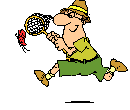 Aller à la chasse aux papillons peut être bien agréable !
Aller à la chasse aux papillons peut être bien agréable !
ici, seul le verbe "peut" est un verbe conjugué.
1 verbe conjugué = 1 proposition.
Quand nous allons   à la chasse aux papillons, nous nous amusons bien!
Quand nous allons   à la chasse aux papillons, nous nous amusons bien!
ici, vous trouvez deux verbes conjugués : "allons" et "amusons".
2 verbes conjugués = 2 propositions.
Pour savoir où est 
la proposition principale,
La proposition subordonnée,
Il faut se demander lequel des deux segments de phrase peut fonctionner sans l’autre
C’est la proposition principale
C’est une proposition 
subordonnée
Une proposition subordonnée
 a besoin 
d’une proposition principale
pour exister…
Sub-ordonnée
Sub = sous
« ordonnée sous » la principale
Pour trouver les limites d'une proposition subordonnée,  on peut 
Regarder s’il y a un mot « subordonnant »
regarder la ponctuation, 
voir ce qui dépend du verbe conjugué dans la proposition.
Quand nous allons   à la chasse aux papillons, nous nous amusons bien!
Quand nous allons   à la chasse aux papillons, nous nous amusons bien !
Quand  montre le début d’une proposition, et la virgule en montre la fin .
Quand nous allons   à la chasse aux papillons, nous nous amusons bien!
Les propositions subordonnées ont une nature = elles sont quelque chose qu’on peut nommer !
Elles peuvent être des propositions subordonnées conjonctives :
« quand nous allons à la chasse aux papillons, nous nous amusons bien.»
elles commencent par une conjonction de subordination 
 elles complètent forcément un VERBE. 


Elles peuvent être des propositions subordonnées relatives : 
« Les papillons qui volent dans le pré sont très beaux . » 
elles commencent par un pronom relatif  
elles complètent forcément un NOM ou un PRONOM
Les propositions subordonnées ont une fonction dans la phrase.
C’est déjà expliqué 
dans le diaporama « les subordonnées conjonctives » 
ou dans le diaporama sur les « subordonnées relatives !
Quand nous allons   à la chasse aux papillons, nous nous amusons bien!
« Analysez la proposition subordonnée conjonctive ». 
Les limites de la subordonnée sont : « quand » et la virgule
Le mot subordonnant est la conjonction de subordination « quand »
Le verbe est à l’indicatif
La fonction de la proposition : complément circonstanciel de temps du verbe de la proposition principale « amusons ».
Certaines propositions subordonnées conjonctives sont introduites par un mot qui est détaché de la conjonction qui commence la proposition.
La chasse aux papillons est tellement agréable que nous aimerions y retourner souvent.
La chasse aux papillons est tellement agréable que nous aimerions y retourner souvent.
Deux verbes conjugués : « est » ; « aimerions »  deux propositions.
« retourner » ne compte pas : il est à l’infinitif, il n’est pas conjugué.
La chasse aux papillons est tellement agréable que nous aimerions y retourner souvent.
Point : fin de la proposition subordonnée (et de la phrase).
Adverbe « tellement » 
qui  entraîne la subordonnée
Mot introducteur : conjonction de subordination.
La chasse aux papillons est tellement agréable que nous aimerions y retourner souvent.
Analysez la proposition subordonnée conjonctive : 
Limites : « tellement… que nous aimerions y retourner souvent ».
Mot subordonnant : adverbe « tellement » en corrélation avec la conjonction de subordination « que »
Mode : conditionnel
Fonction : complément circonstanciel de conséquence du verbe de la principale « est ».